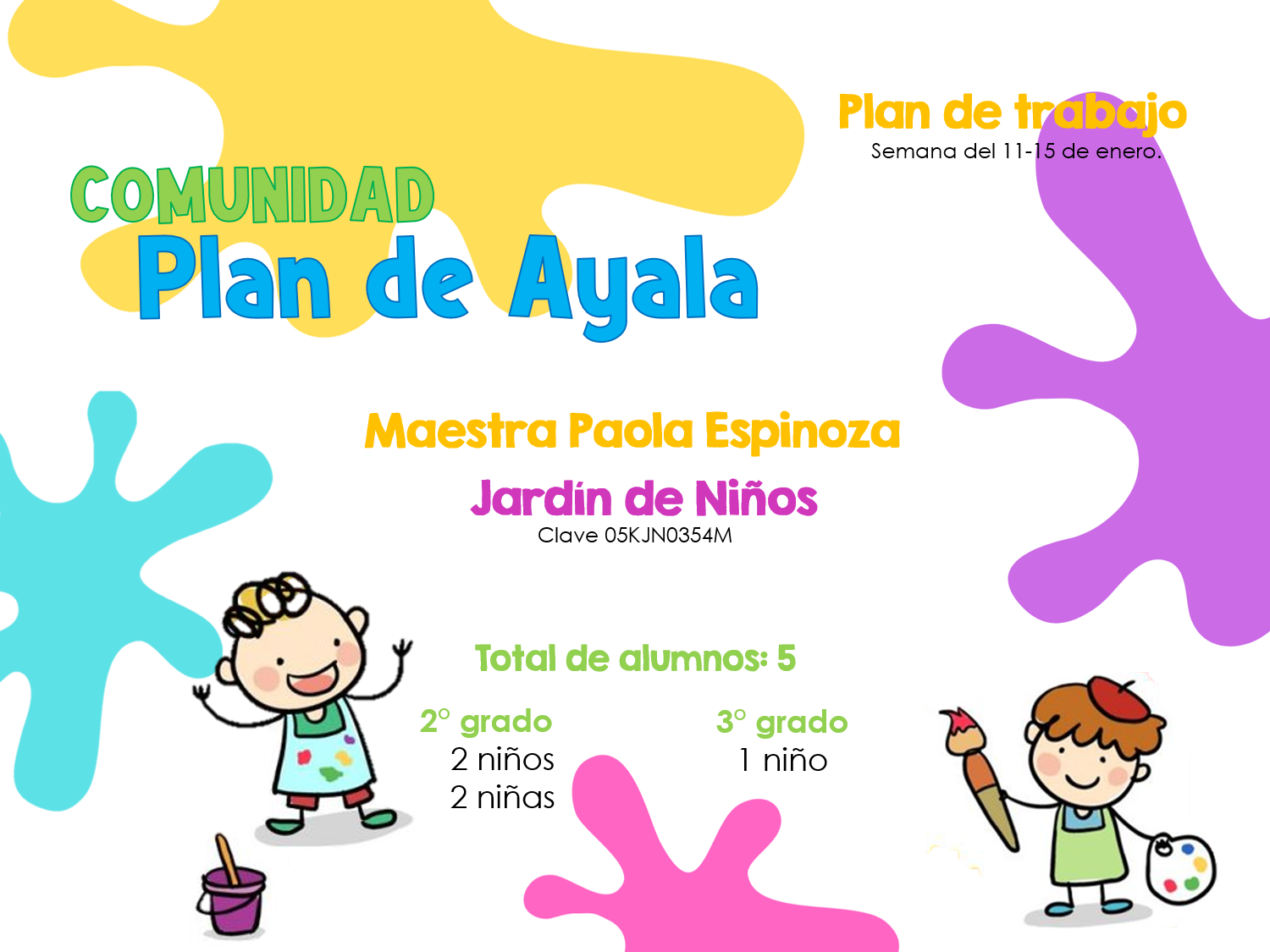 Evaluación continua
Alumno: ______________________________________________________    Fecha: ______________